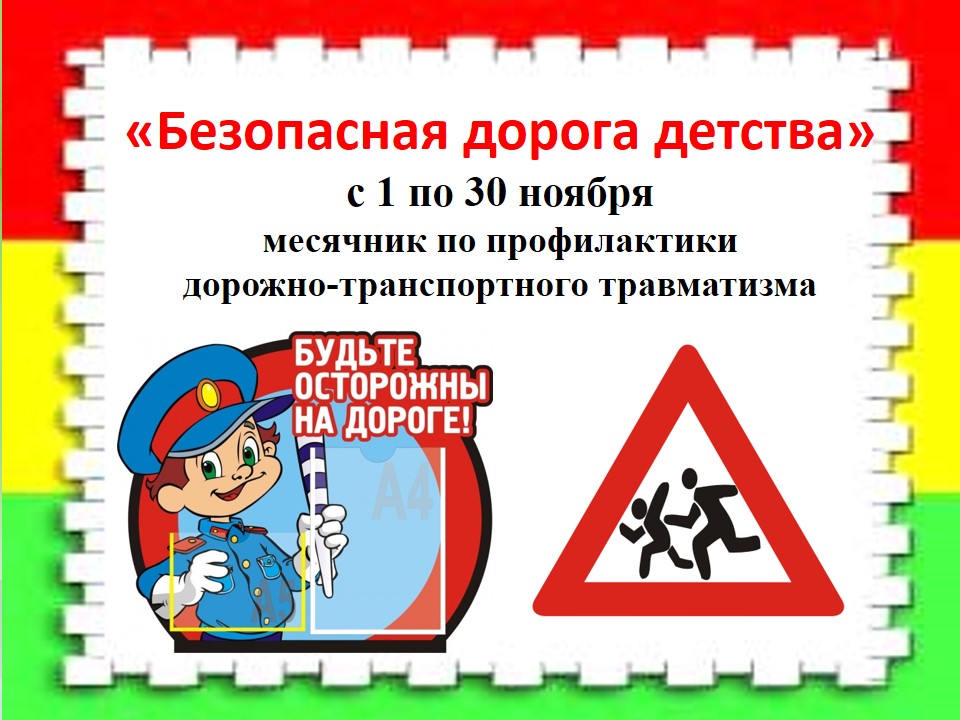 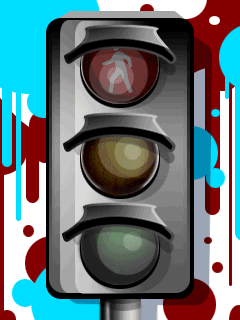 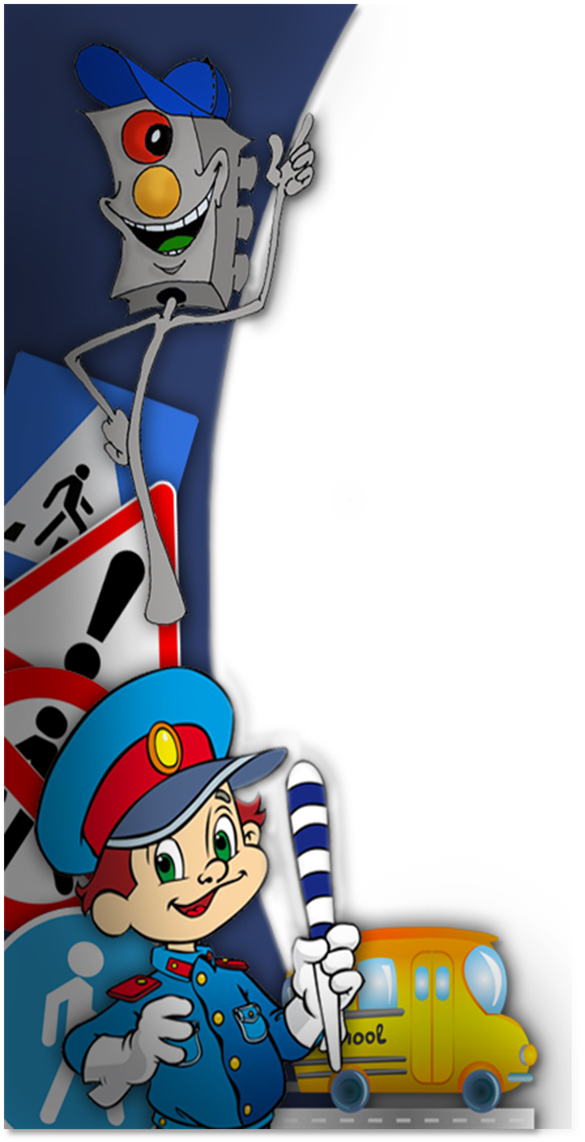 Интеллектуальная игра по ПДД
«Соблюдая ПДД-не окажешься в беде»
ПРИВЕТСТВИЕ КОМАНД
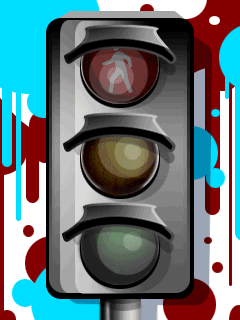 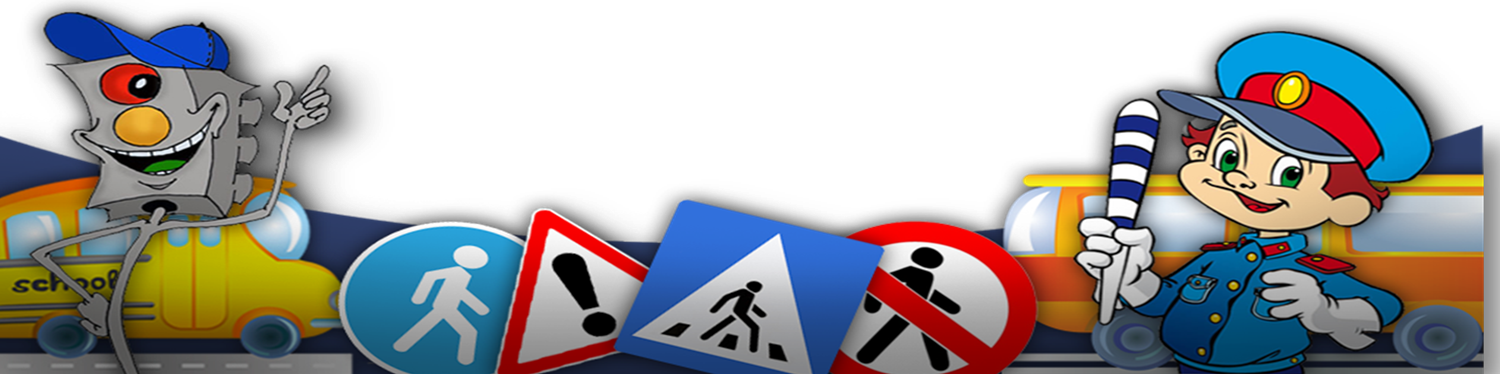 Авторинг
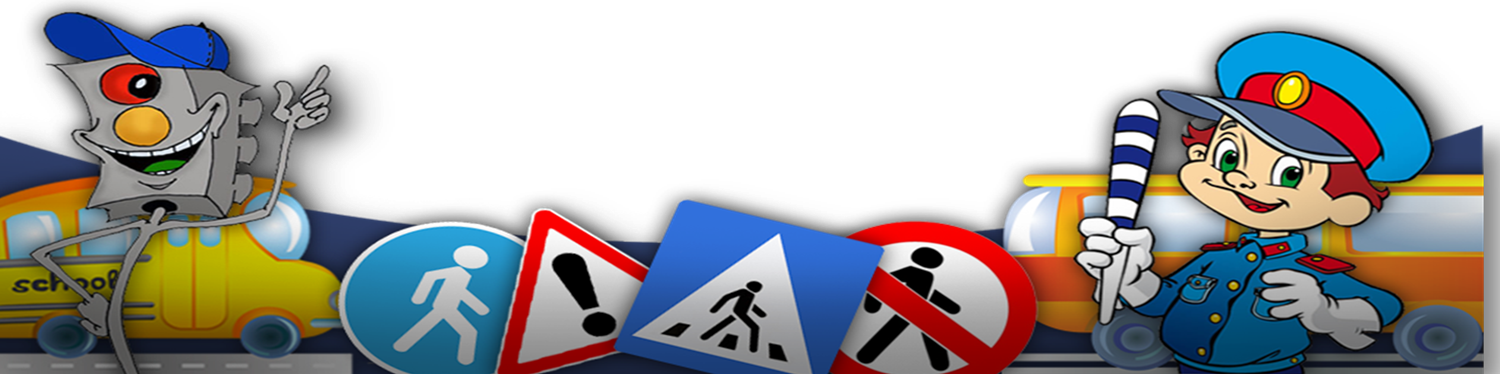 Как называется загородная автомобильная дорога?
ШОССЕ
Водитель наземного транспорта
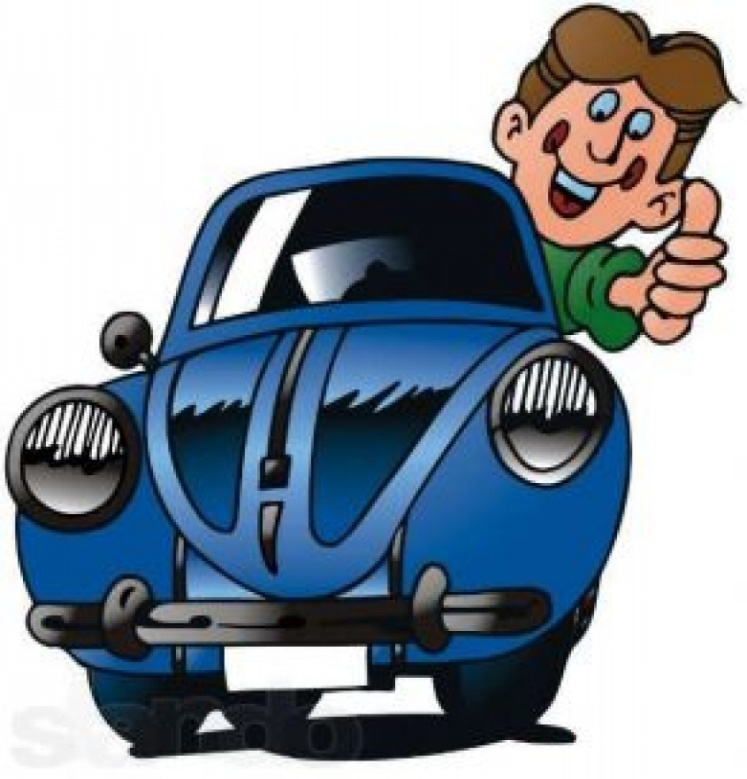 ШОФЁР
Перечислите четыре вида специального транспорта
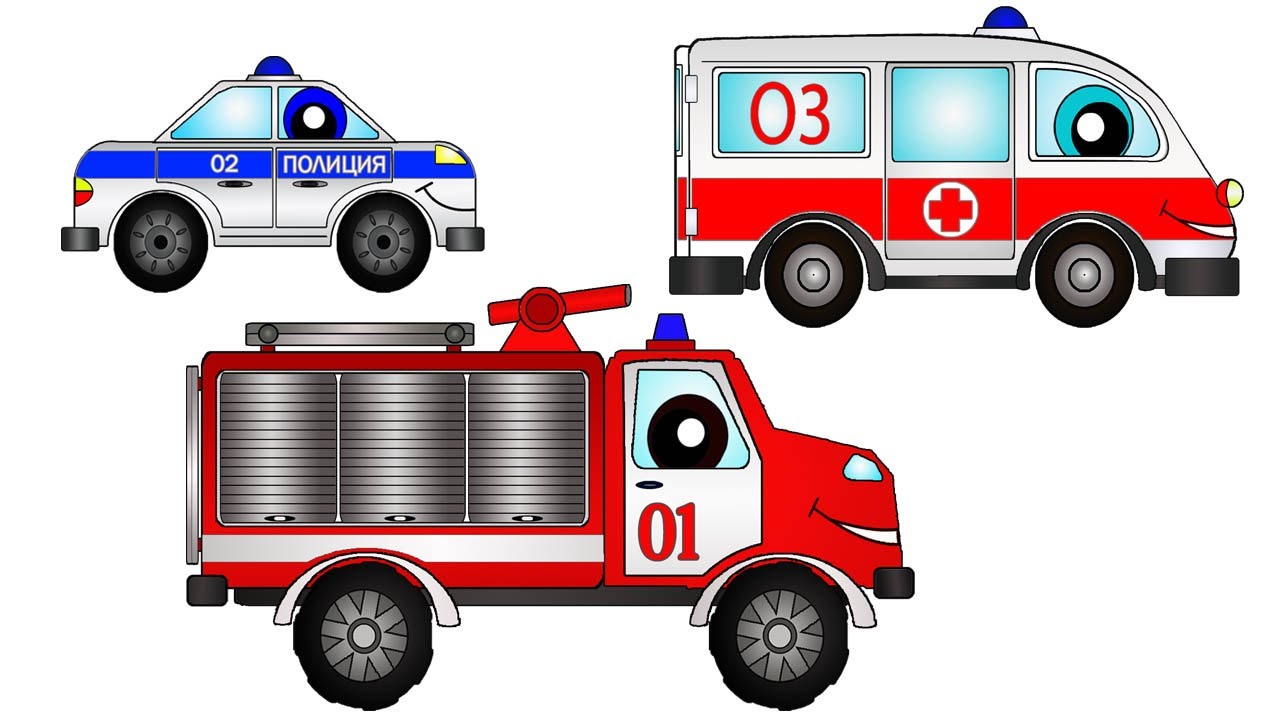 Полиция, скорая помощь, пожарная машина, дорожная спецтехника
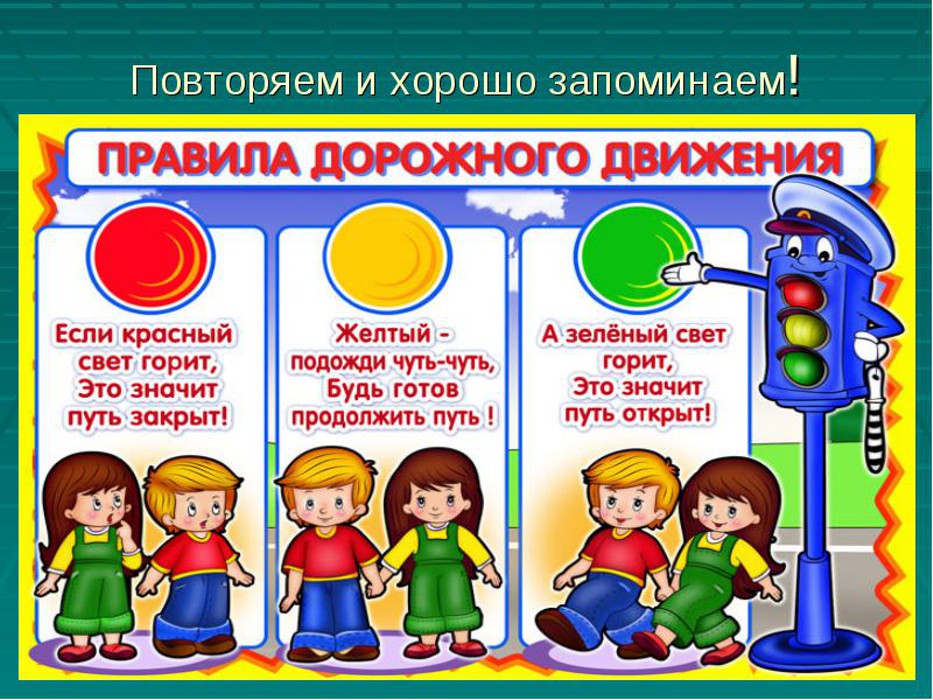 Законы дорожного движения
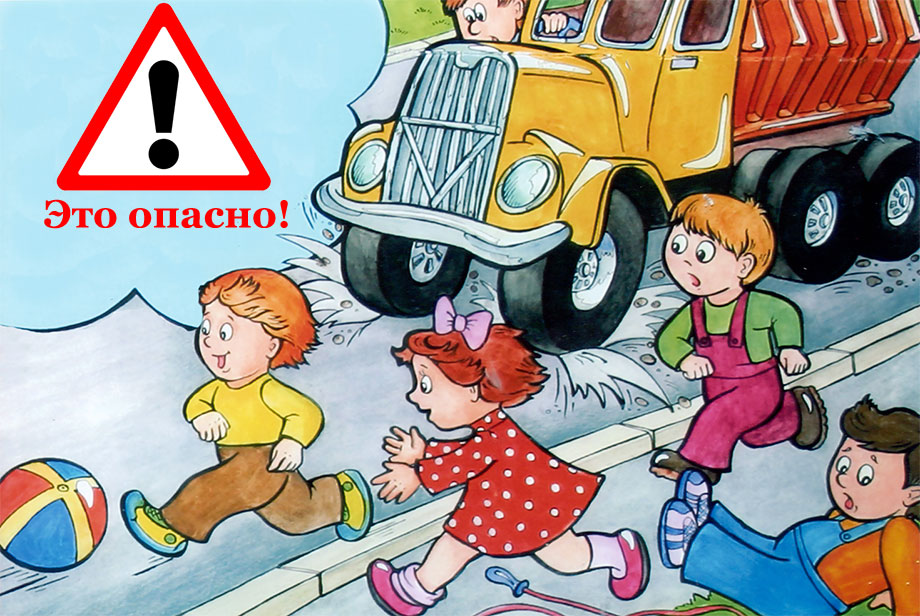 В какие игры можно играть на дороге?
Место пересечения дорог и улиц
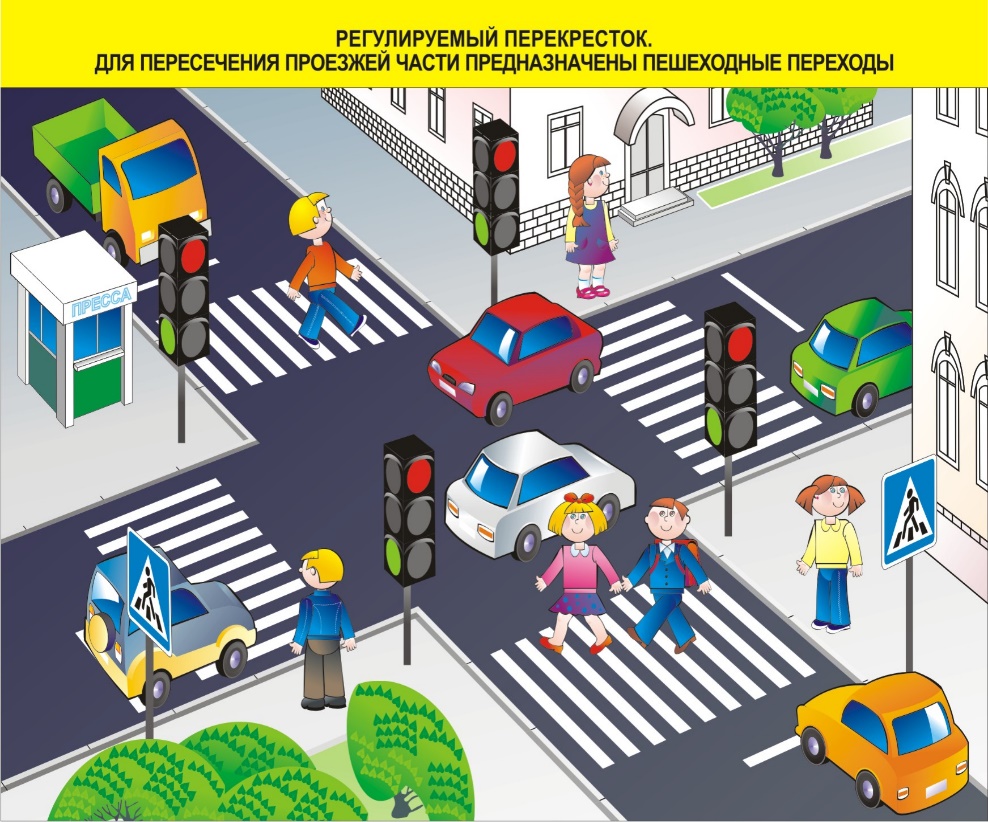 ПЕРЕКРЁСТОК
Как надо идти по обочине дороги, если нет тротуаров
Навстречу движению транспорта
О чём говорит тебе этот дорожный знак?
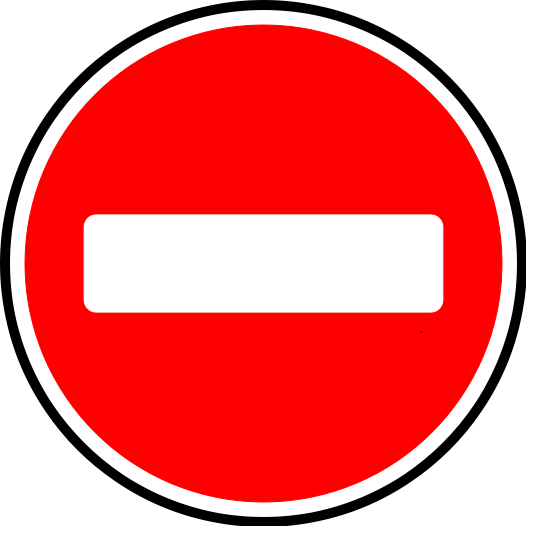 Въезд запрещен
Старинное транспортное средство для принцесс
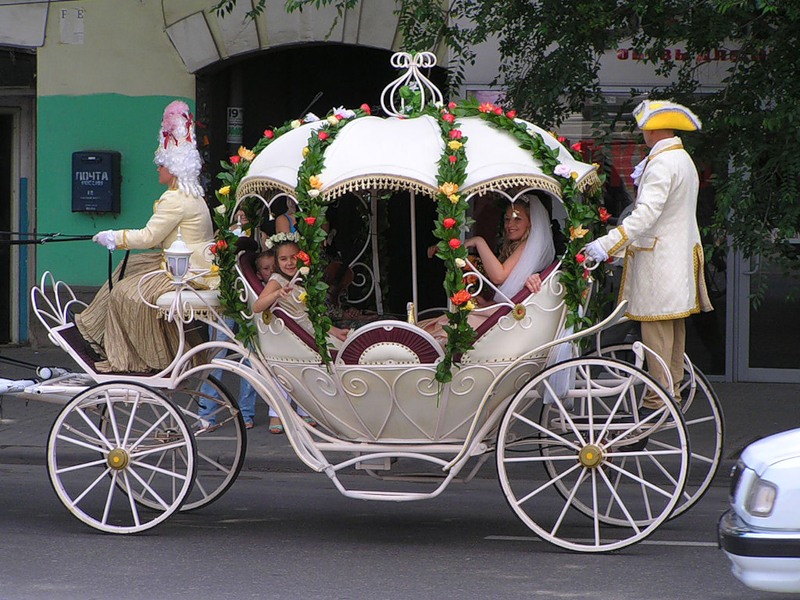 Как иначе называют пешеходный переход?
Как одним словом назвать автомобиль, автобус, трамвай, троллейбус?
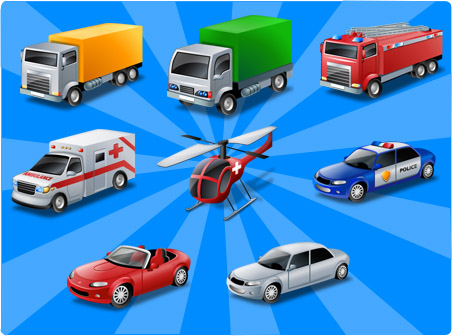 ТРАНСПОРТ
Место отдыха и хранения для транспортных средств
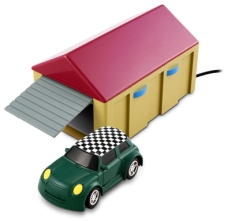 ГАРАЖ
Он может быть и на земле, и под землей, и над землей
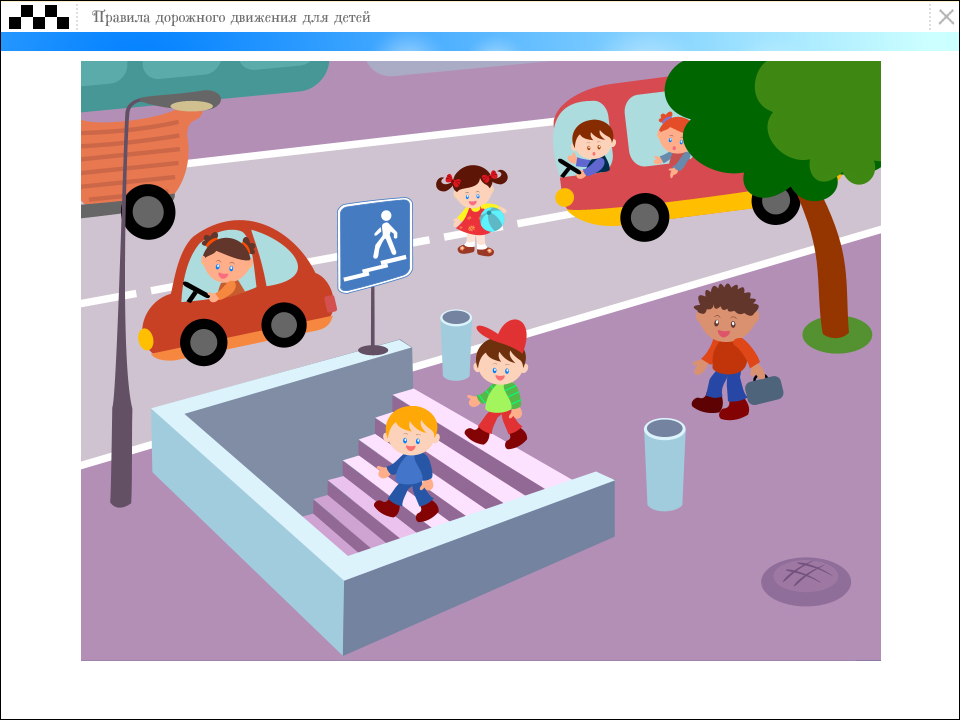 Для чего постовому нужен жезл?
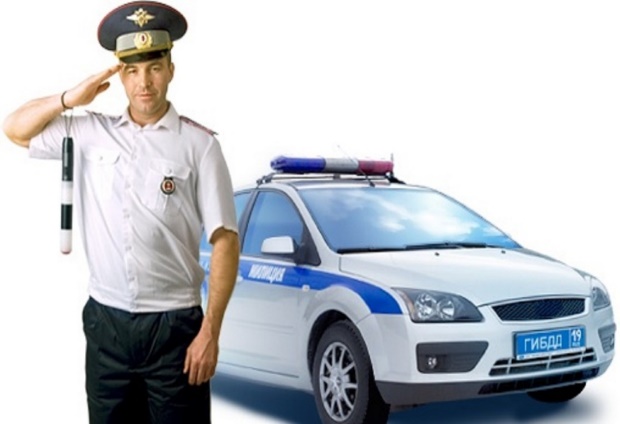 Регулировать дорожное движение
Велосипедная дорожка
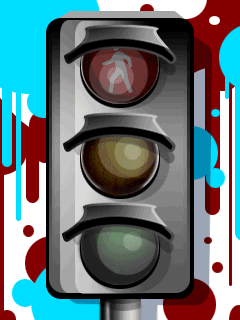 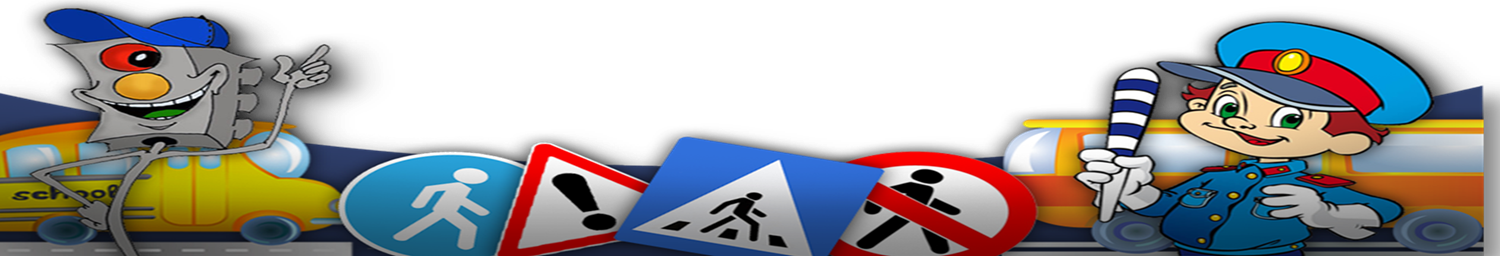 С какого возраста разрешается водить велосипед по улицам и дорогам?
14
Какую информацию пытается сообщить движущийся велосипедист
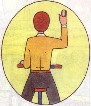 Повернуть направо
Перевозка  пассажиров на велосипеде разрешена
До 7 лет на 
специальном сидении
Вам не исполнилось 14 лет, можно ли учиться ездить во дворе?
ДА
Велосипед, на котором могут одновременно ехать два человека
Тандем
Светоотражающая деталь на руле велосипеда, которой можно подавать сигналы.
Катафот
Велосипедисты, едущие группой по шоссе, могут ехать:
только по одному,
 друг за другом
Маленькая деталь на руле велосипеда, которой можно подавать сигналы.
звонок
Предупредительный сигнал об изменении направления движения влево велосипедист подаёт:
чётким выбрасыванием 
левой руки в сторону.
Авторебусы
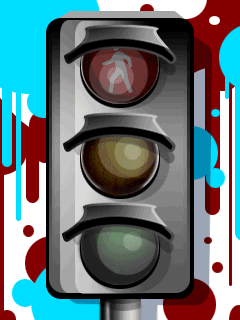 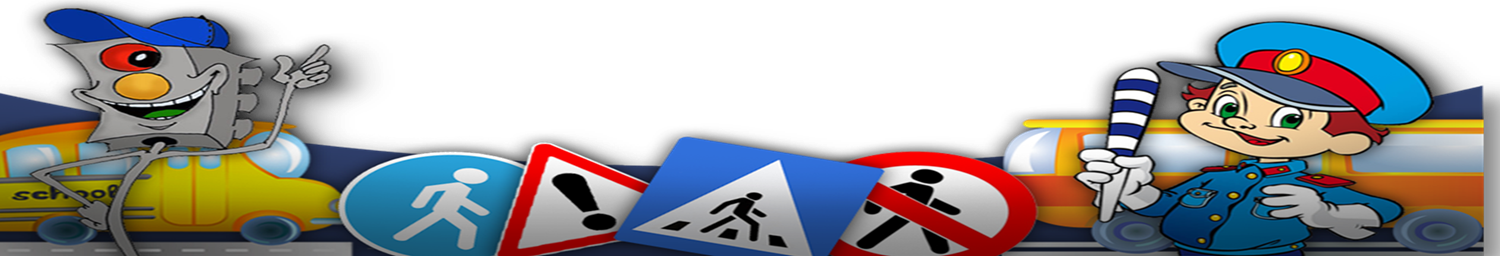 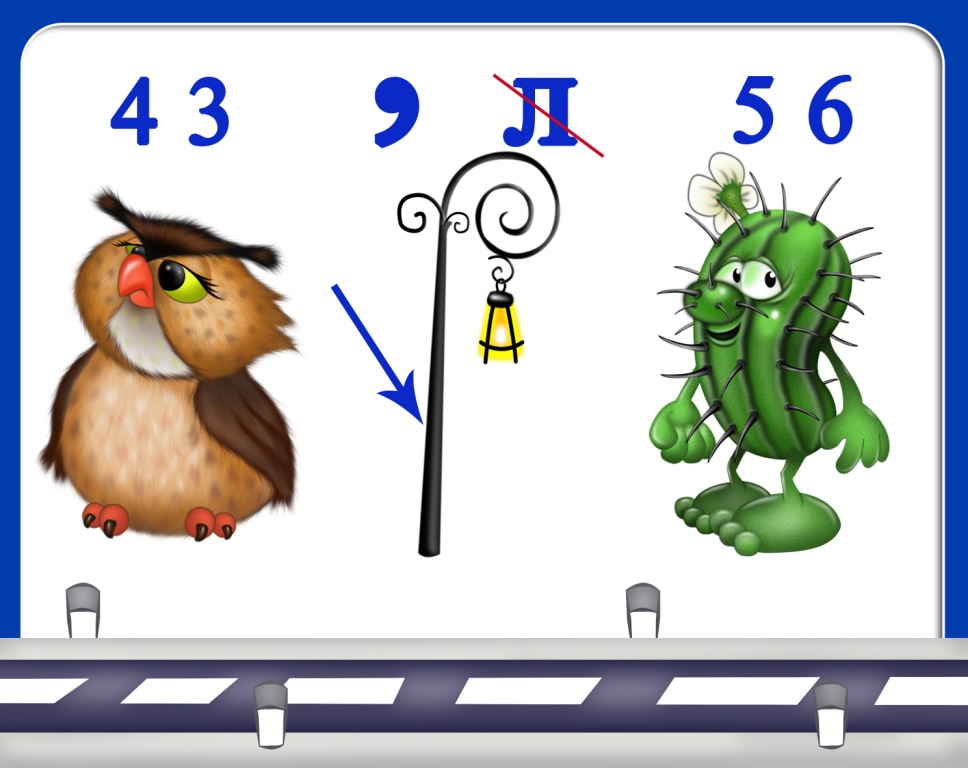 автобус
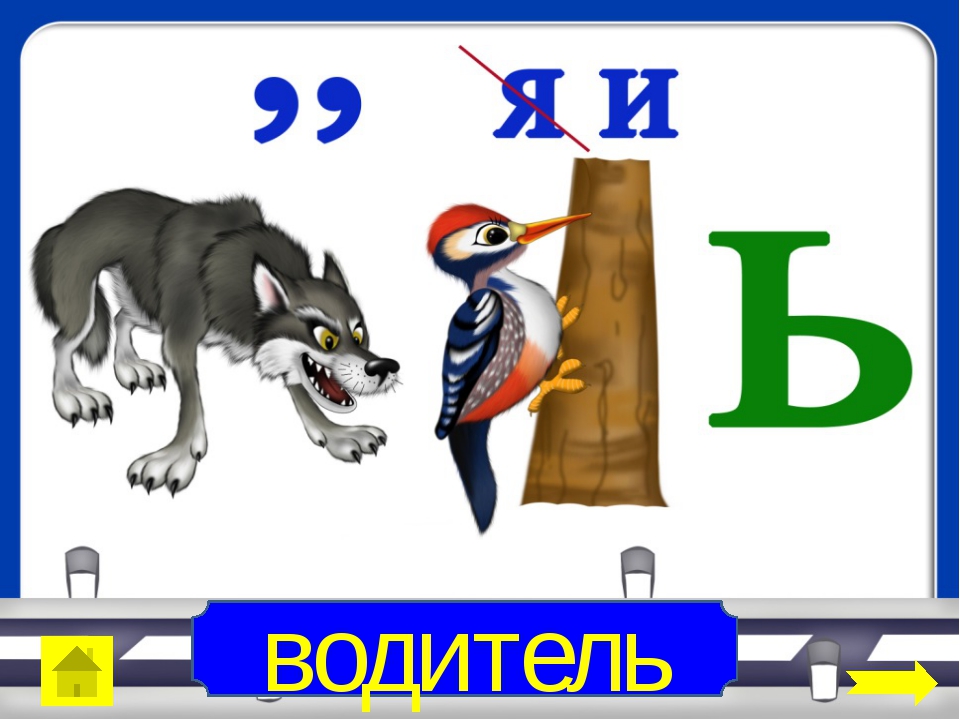 водитель
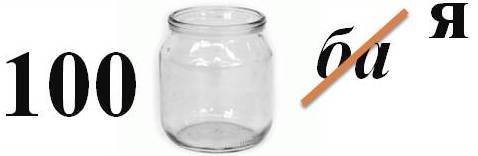 стоянка
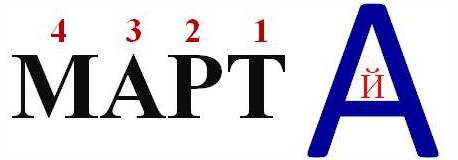 трамвай
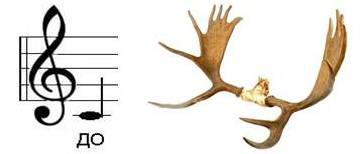 дорога
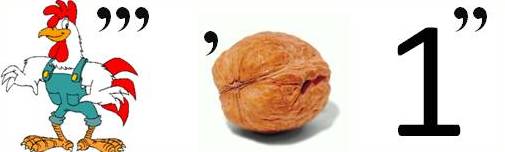 переход
МОЛОДЦЫ!
Спасибо за игру!
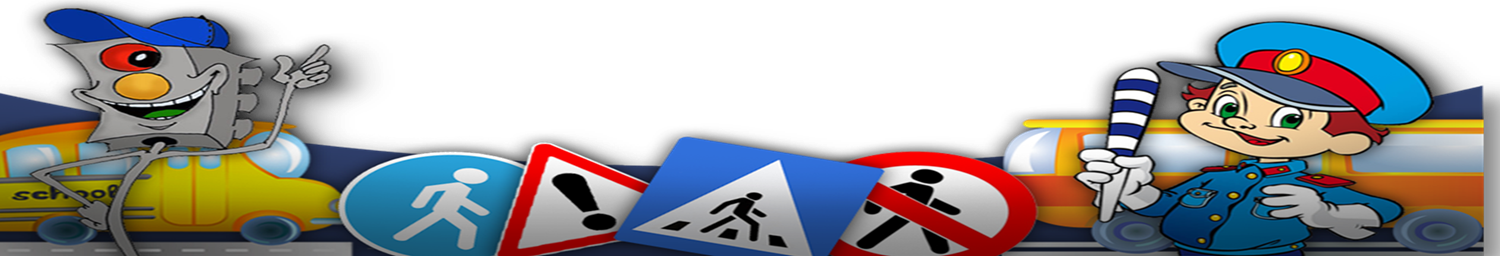 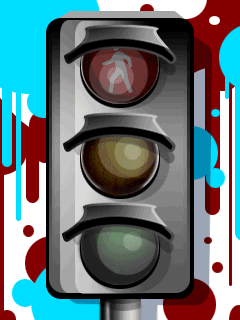